Sharing Community using a Moodle Hub
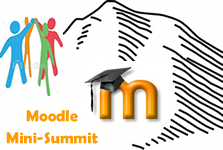 Joan Coy
Principal PAVE
PWSD#76
Feb 14, 2013
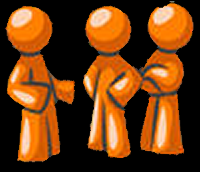 Introductions…
Please share the following information

Your name
Your educational role
What you like to take away
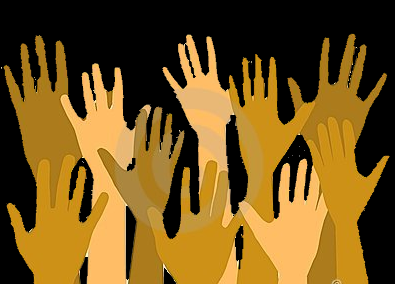 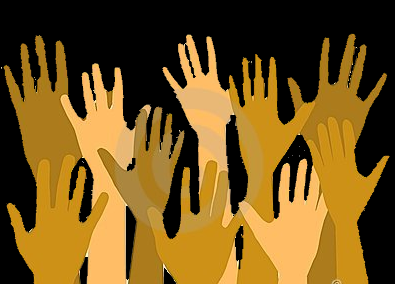 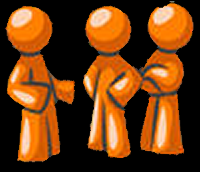 The Challenge
How can educators using Moodle openly share courses, resources & expertise?
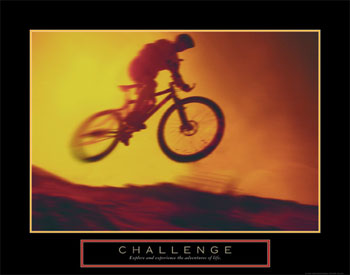 Questions are welcome at anytime…
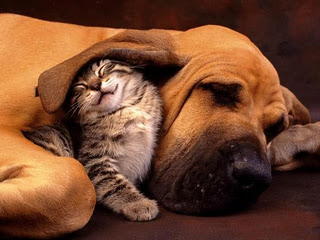 What do we want to do?
Encourage open two way sharing – a give and take of courses and resources 

Use a Moodle Hub to facilitate course sharing

Collaborate to create effective student centered on-line courses working with other educators

Create a community of practice
What is Open Sharing?
Define sharing before entering collaboration
Open sharing – little bits or chunks – share what you can
Talk with your jurisdiction, what does sharing mean to them?
Voluntary participation for sharing
What does sharing courses look like?
Share at any point – it does not have to be perfect… the process of sharing and tweaking is so important, also helps the “takes” to be more willing to customize the course for their context

Courses are not static…   we are not publishing

One teacher starts a project/course/resource with the time they have, then pass it on to another teacher to add their time and viewpoint into it… accumulation of efforts
What can we do besides sharing courses?
Focus on best practice for on-line education

How can we all work together to share expertise,  strategies and resources

How can we involve parents… communication with families and communities.. (parents have great ideas & are a huge support in education)
How does the community of practice work?
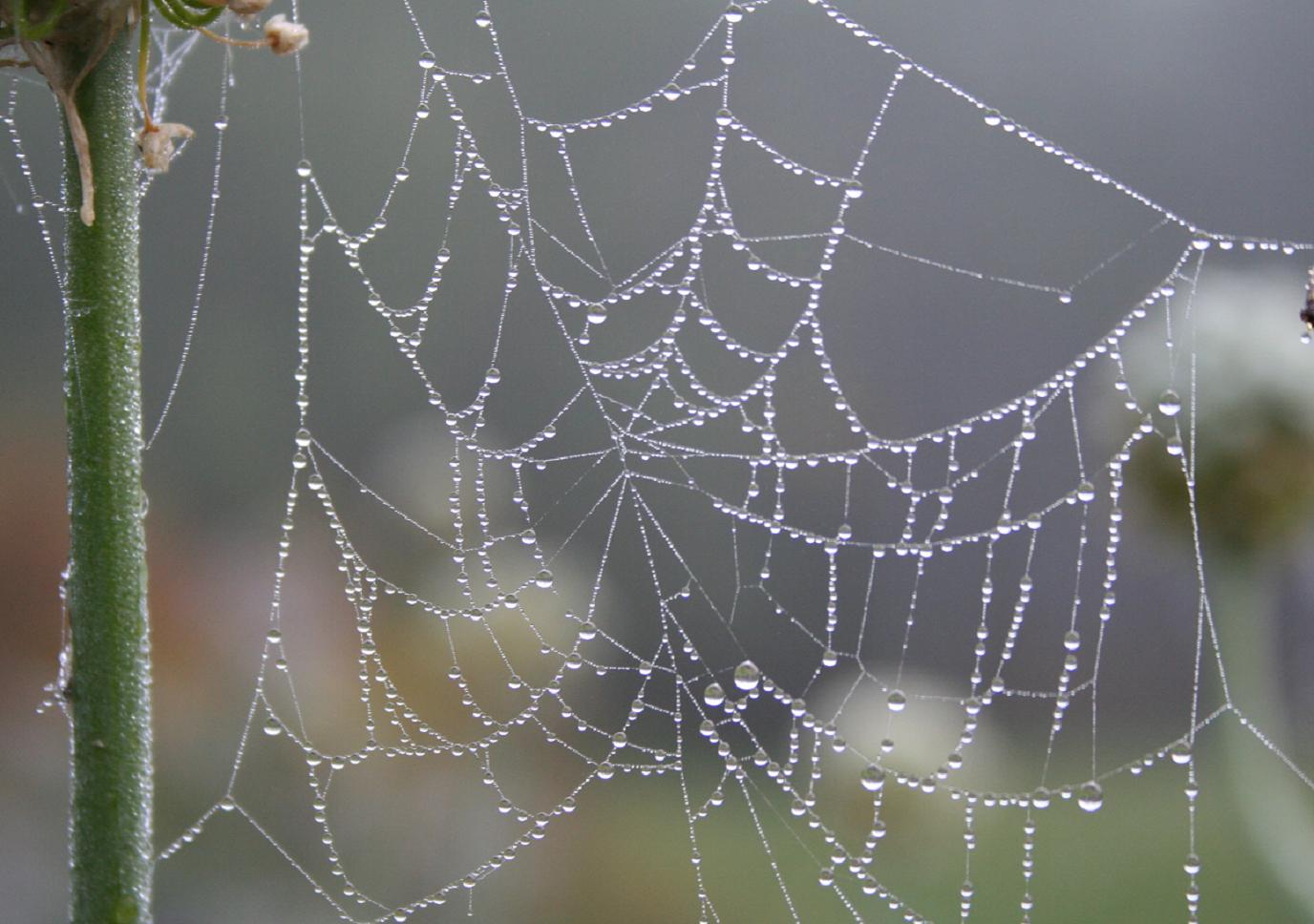 Moderator is the Activator

Shared courses are ‘works in progress’ 

Everyone contributes to the health of the community

Share the expertise of the team
How do we help the community grow?
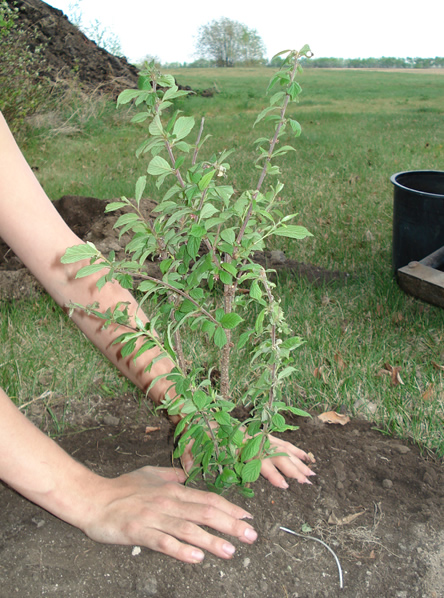 First, be clear on the focus of the  community




Then nurture for growth
Offer what help you can
Ask for what you need
Share successes and challenges
Support fellow educators
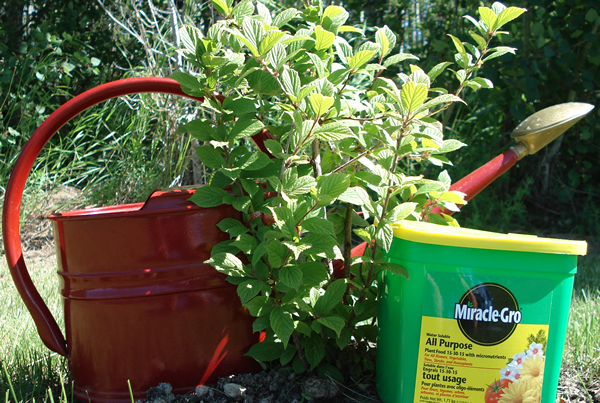 How do we know it is working?
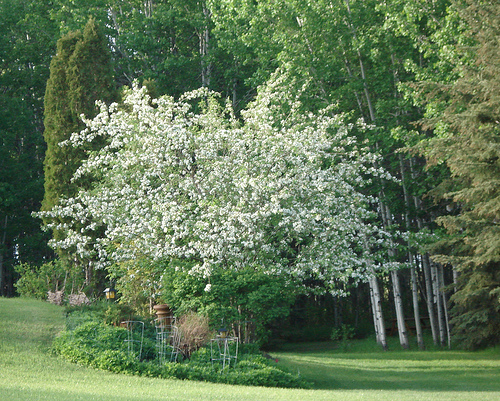 It is working when:

Members ask questions & get answers

Members feel valued and their input is important

Members are comfortable presenting in their areas of expertise

Absences are noticed
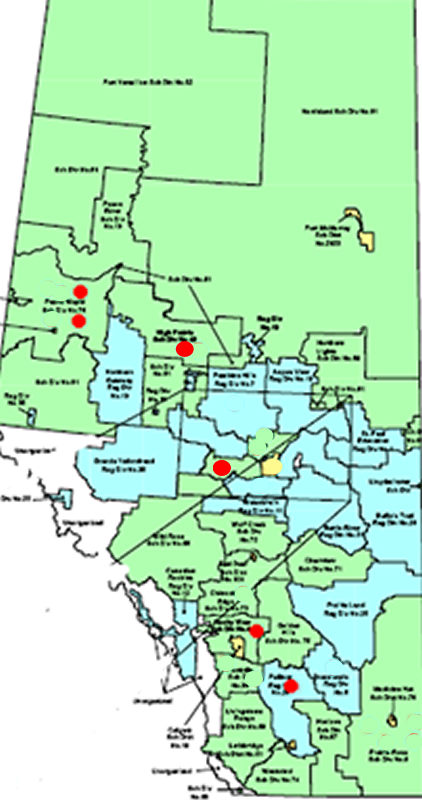 Beginning - 2010-11
This was our beginning in 2010 with 6 educators in 5 different school divisions.

It began  as part of Teach AnyWare, an organization of Alberta educators committed to the successful implementation of Online Distributed Learning courses in all learning environments
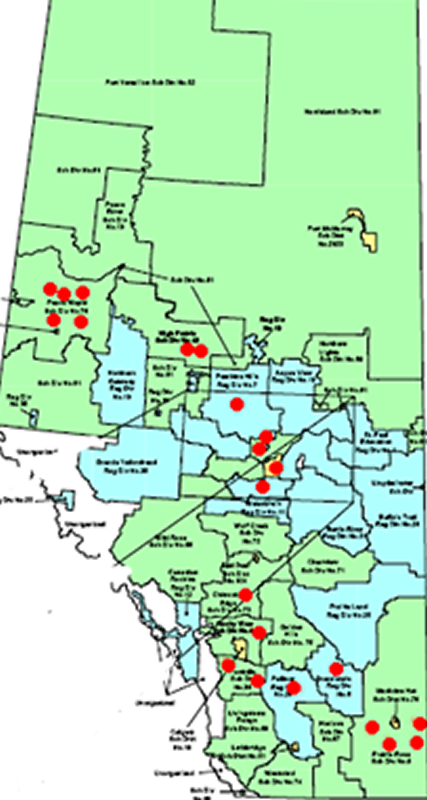 First year – 2011 - 12
By 2011 we had grown to 42 educators in 20 different school divisions.

Topics discussed included
What is open sharing?
How to use Moodle Hub?
Course backup
Moodle course design
Using Moodle 2.x
Quiz Tool & Exam banks
Moodle 1.9 to Moodle 2.1
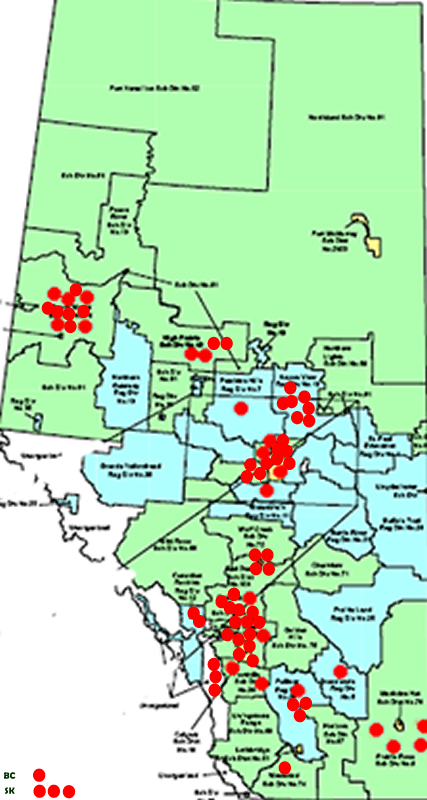 Second Year – 2012 - 13
By 2012 we have grown to 75 educators in 24 different school divisions, colleges, private business and members from BC & SK.

Topics discussed included
How to use Moodle Hub
Repositories – Use & Choices
Moodle course design
Research on Quality On-line Ed
Effective Audio Plug- ins
Alberta Distance Ed Review
Alberta Mentorship – guest speaker
Mahara for portfolios – guest speaker
Informal Learning through aCommunity of Practice
I think this 2013 article from the Open University speaks well to the nature of the community of practice that we are building

 It is entitled: Beyond the Ivory Tower: A Model for Nurturing Informal Learning and Development Communities through Open Educational Practices

Authors:
Tony Coughlan  t.coughlan@open.ac.uk
Leigh-Anne Perryman leigh.a.perryman@open.ac.uk

Here is the link:

http://rusc.uoc.edu/ojs/index.php/rusc/article/viewFile/v10n1-coughlan-perryman/v10n1-coughlan-perryman-en
Effective Learning Communities  Trust
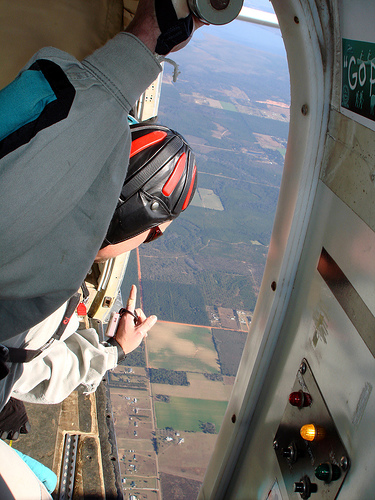 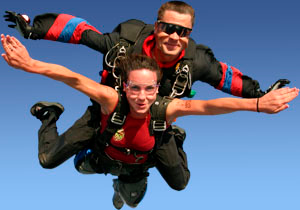 Effective Learning Communities  Respect
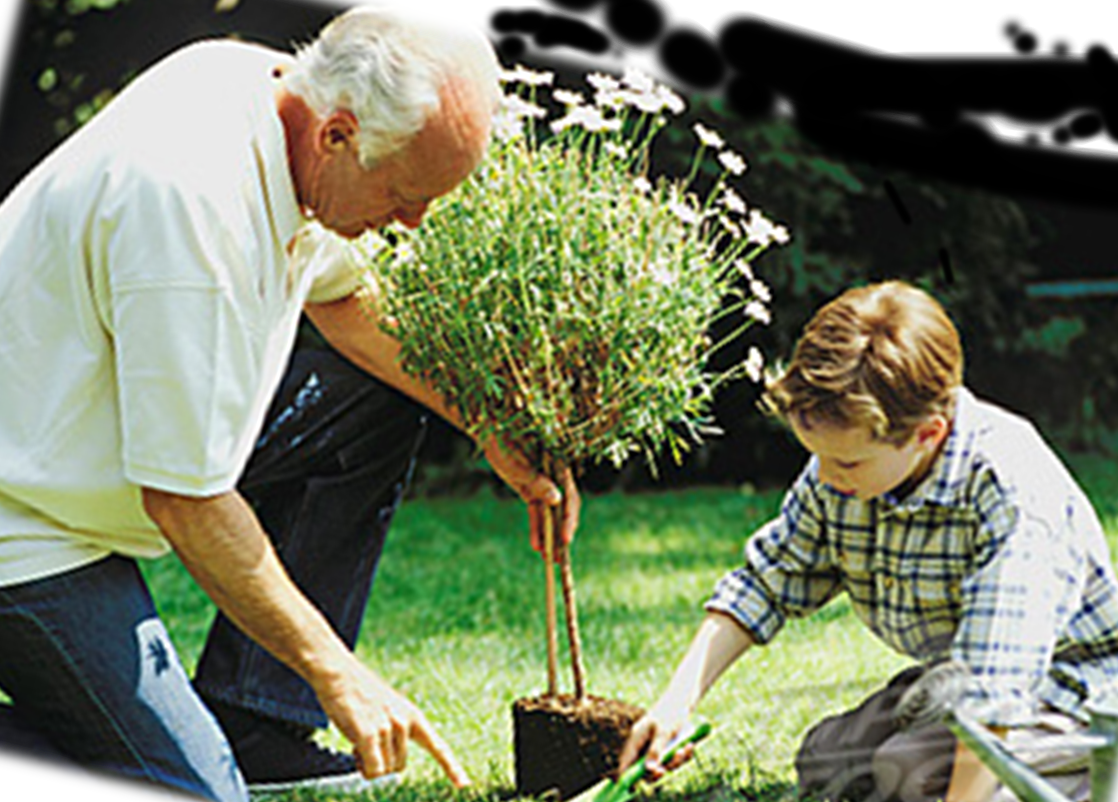 Effective Learning Communities  Ownership – do what you can
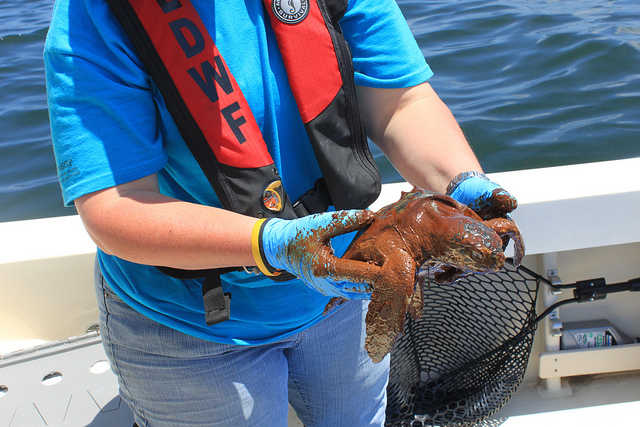 Effective Learning Communities  - Open/Accepting
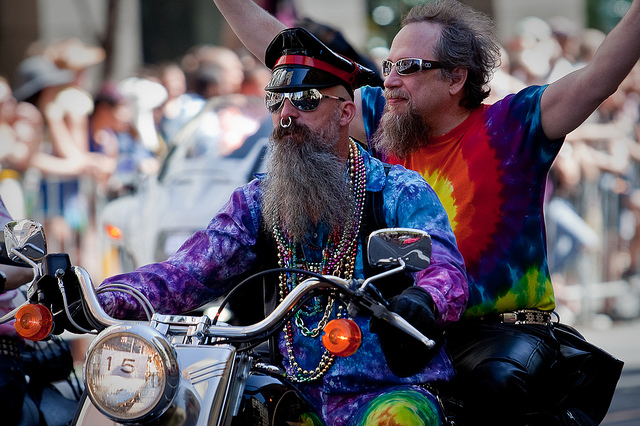 Effective Learning Communities“Check Ego at the door.”
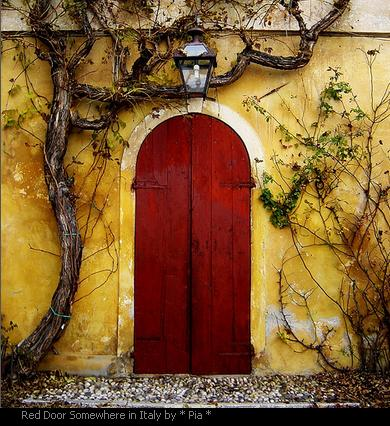 Your Thoughts…
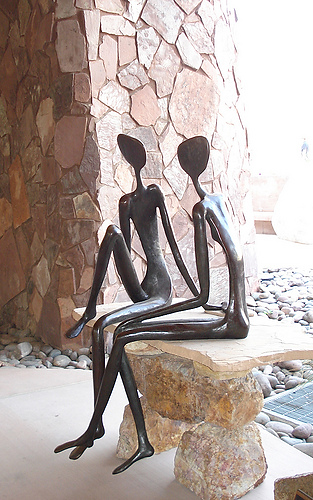 How to make best use of the Moodle Hub?

Other ways to provide sharing opportunities?

How to further develop a strong community of practice?
Credits
Slide #1 Moodle Mini Summit
Slide #2,3,4 Creative Commons  & clipart
Slide #14 From the collection of Shelagh Coy
Slide 16,17,18 Adapted from Alberta Ed by Joan Coy
Slide #19 http://www.flickr.com/photos/divemasterking2000/2156349505/
Slide #20 http://www.flickr.com/photos/courosa/3677605158
Slide #21 www.flickr.com/photos/lagohsep/4626873569
Slide #22 http://www.flickr.com/photos/calvinfornia/4740637825
Slide #23 http://www.flickr.com/photos/carlo-arioli/1657433876
Slide # 24 http://www.flickr.com/photos/joancoy